Fully Convolutional Neural Network (FCN)
Fully Convolutional Neural Network (FCN)*
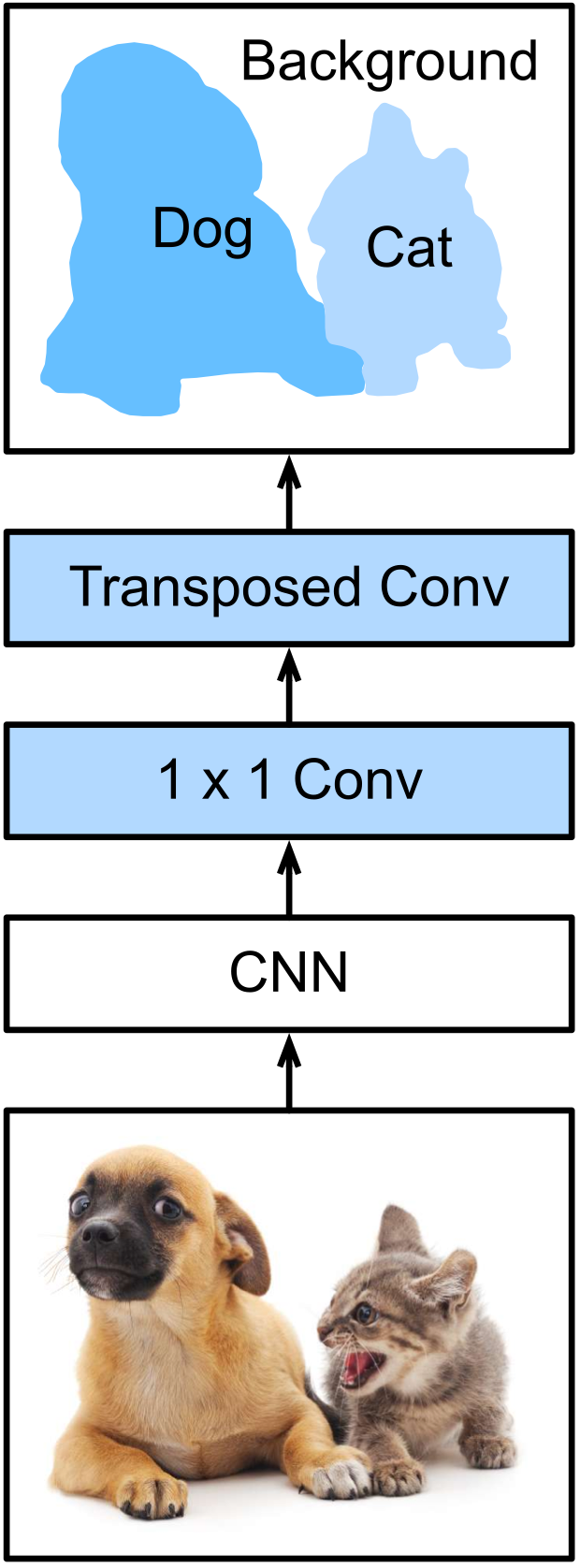 Two folds:
CNN shrinks features to shape of ”1x1xchannel“
Upsampling outputs the semantic segmentation mask
E.g., Transposed Convolution 
Applying softmax at the end for pixel classification
Pixel classes (softmax)
Size: N x M
Upsampling by 32
Feature pooling
Size: (N/32 x M/32)
Feature map
Size: (N/32 x M/32 x C)
Input image
Size: NxMx3
* Long, J., Shelhamer, E., & Darrell, T. (2015).
Transposed Convolution
Also called as Upconvolution or Deconvolution
Upsampling feature maps to match the original image size, e.g., 




Kernel weights are 
trained through Gradient Descent
initialized with Bilinear Interpolation
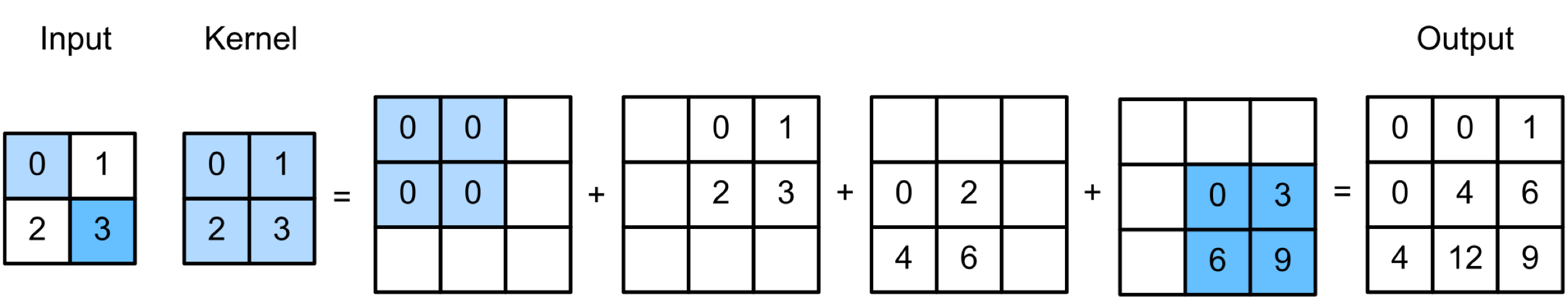 Skip Architecture
Refining the predictions by combining features from earlier layers
FCN-32, FCN-16 and FCN-8
224x224
7x7
112x112
56x56
28x28
14x14
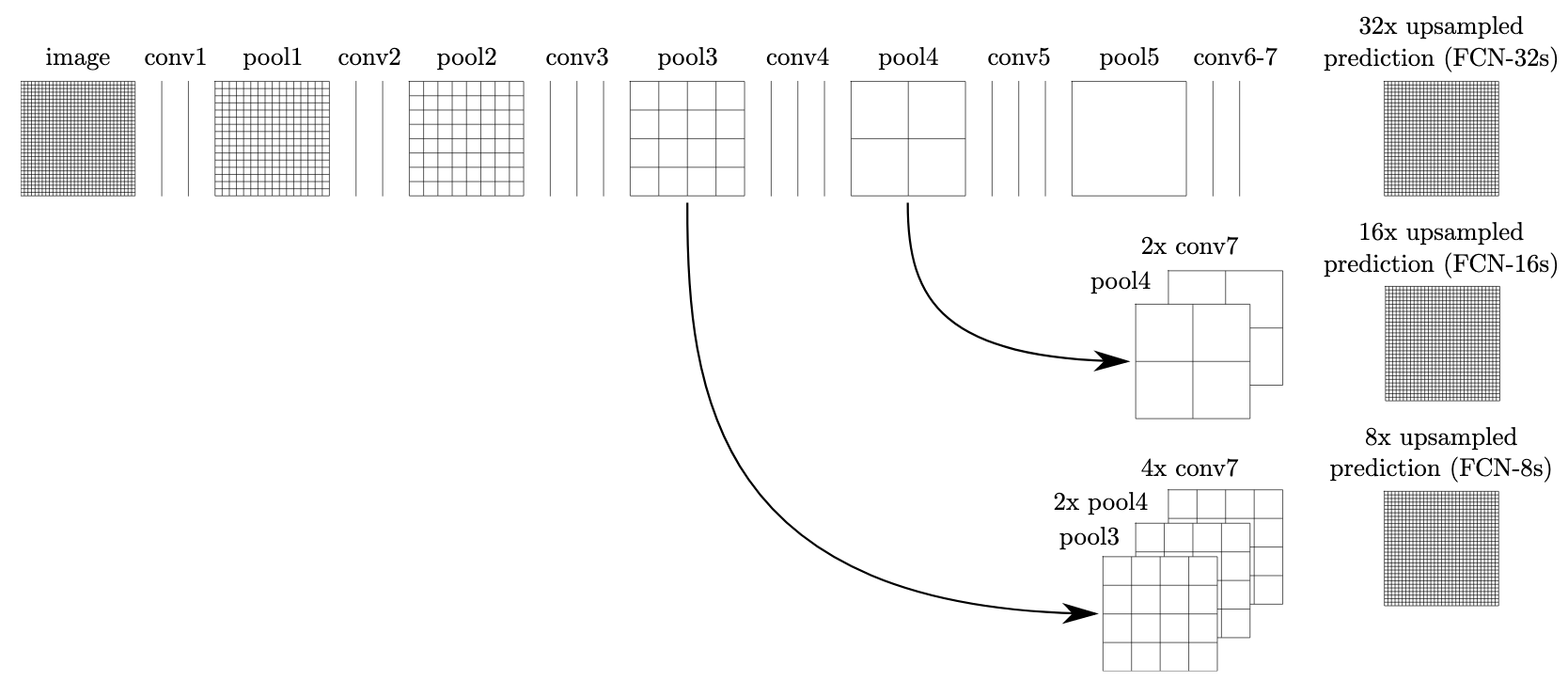 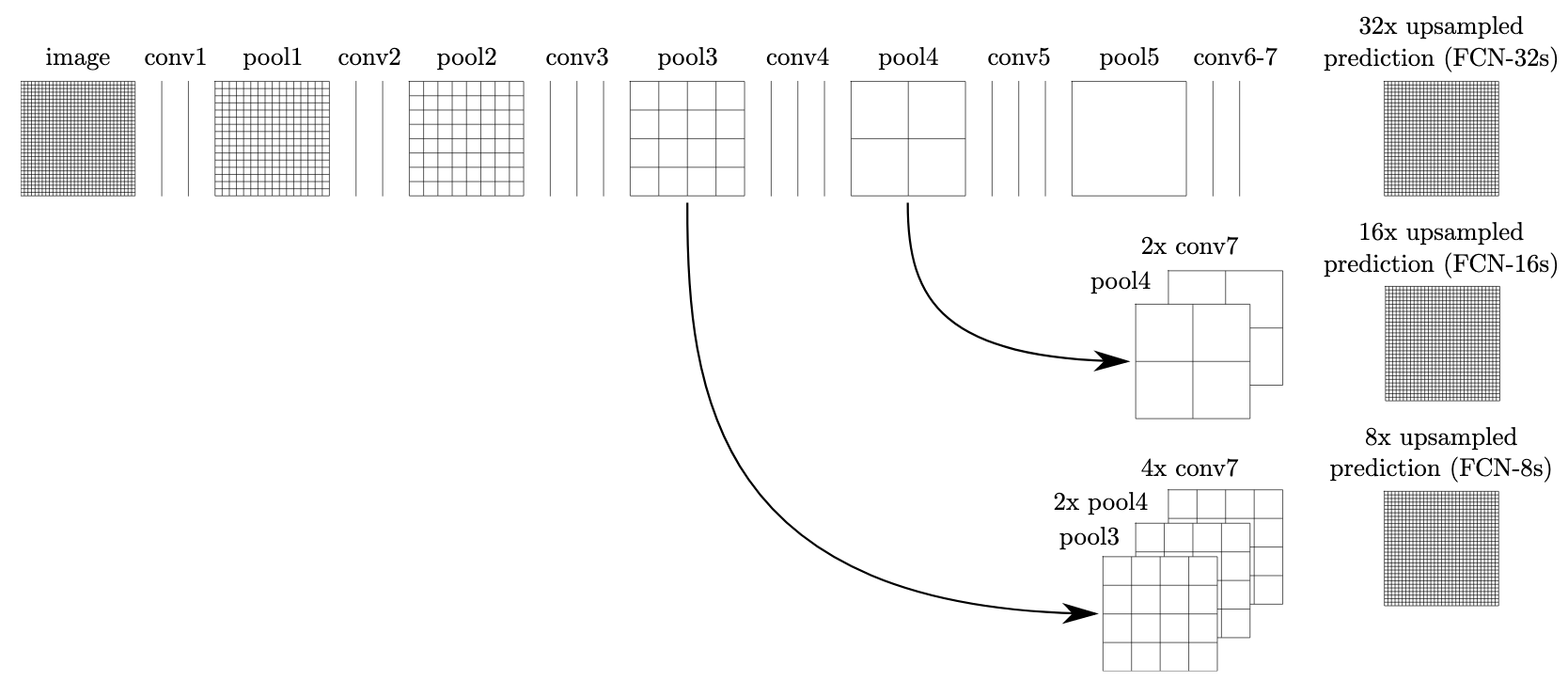 FCN Results on VOC
Common evaluation metrics: Pixel accuracy, mean IoU
Some results from VOC:






More Details.
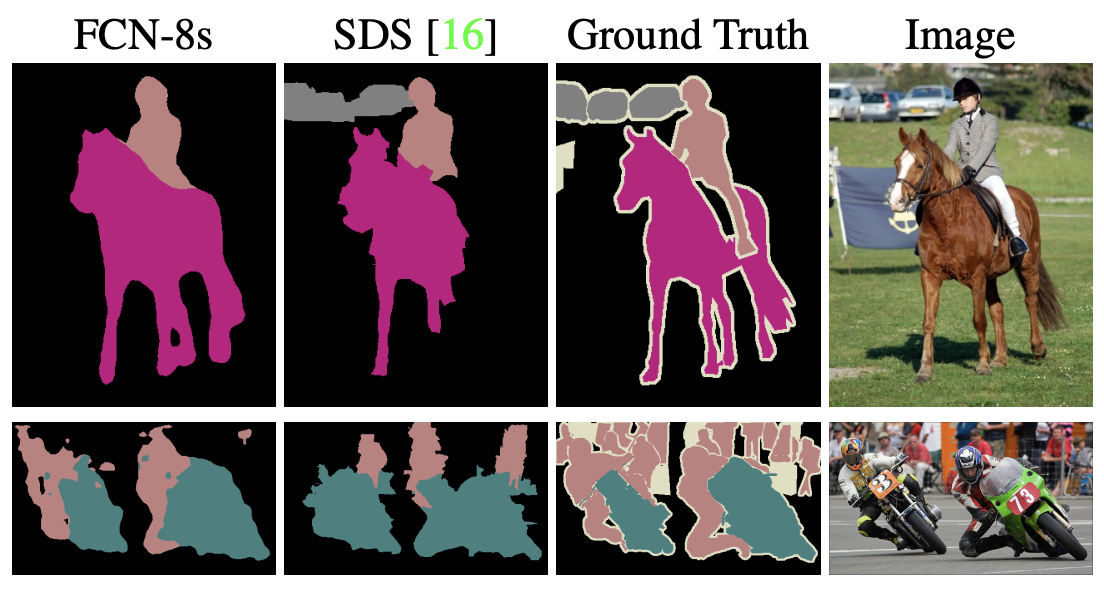 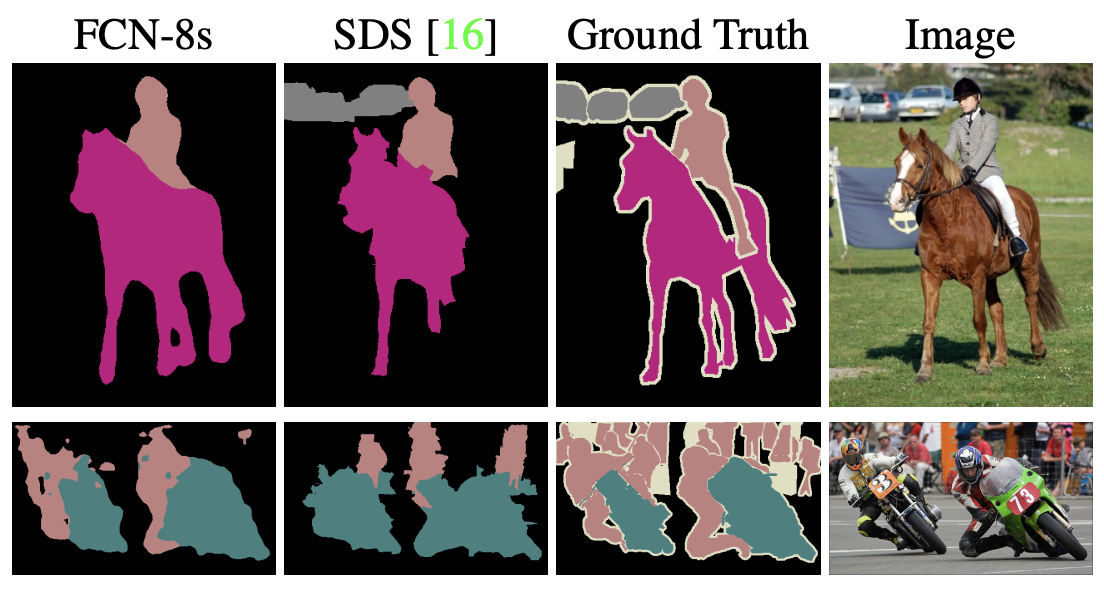 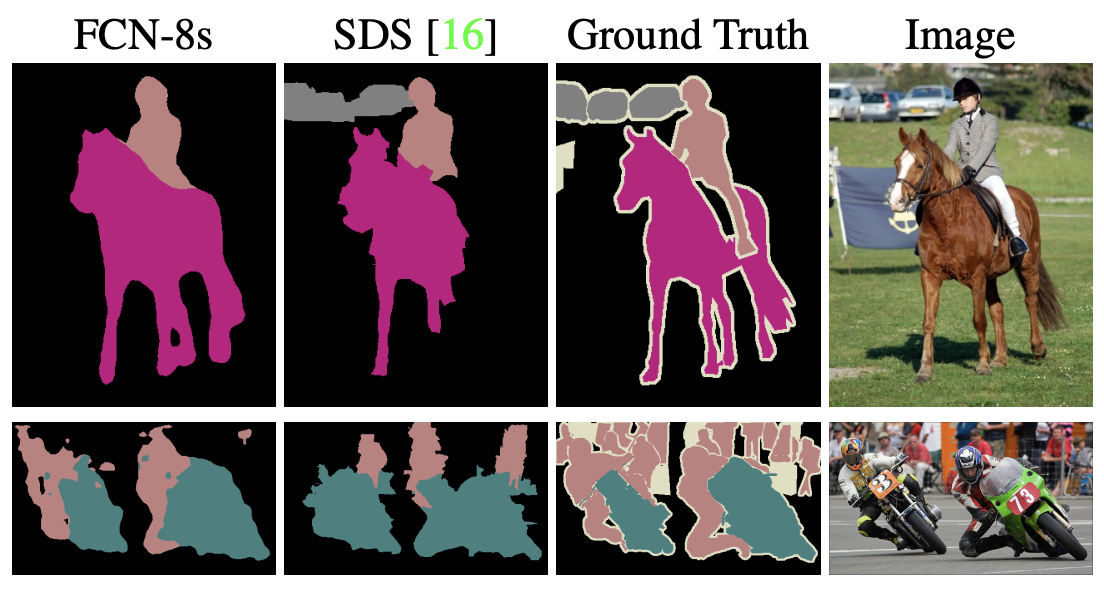